Kupa
Tara  Takić
kupa
Kupa je geometrijsko telo ograničeno krugom i jednom konusnom površi.
Nastala je obrtanjem pravouglog trougla 
  oko svoje katete za 360°.
Ovaj naziv nastao je od                                                               grčke reči  konos, što                                                                 znači kupa.
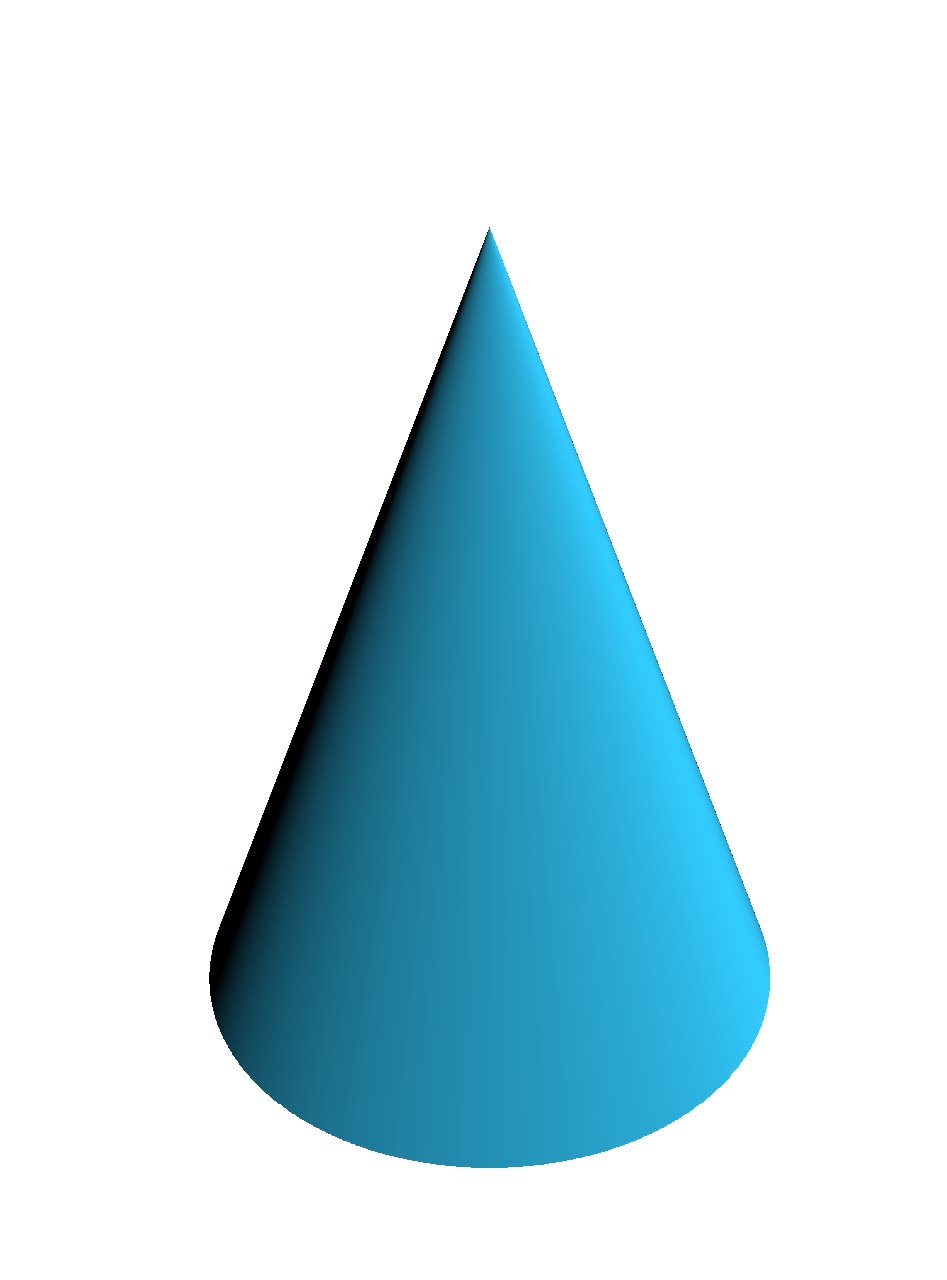 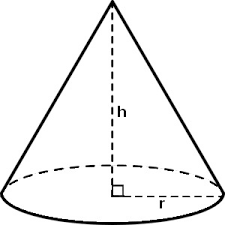 Osnovne  odlike
Izvodnica kupe je hipotenuza trougla koji ju je stvorio. Kod prave kupe one su jednake. Najčešće se označava sa  s.
Unija svih izvodnica predstavlja površ koju nazivamo konusna površ. 
Omotač kupe čini konusna površ koja je                  ograničava. Označava se sa  M.
Osnova (baza) kupe čini krug koji ograničava                      kupu sa donje strane. Označava se sa  B.
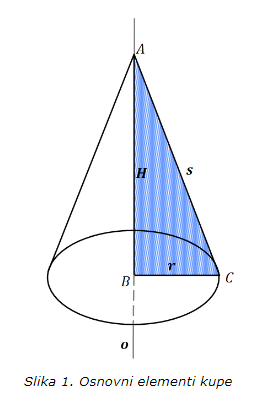 Vrh kupe predstavlja zajedničku tačku u kojoj se sve izvodnice seku.
Poluprečnik osnove kupe nazivamo poluprečnikom kupe. Označava se sa  r.
Visina kupe predstavlja rastojanje vrha tela od ravni kojoj pripada                                                                                               njena                                                                                                    baza.
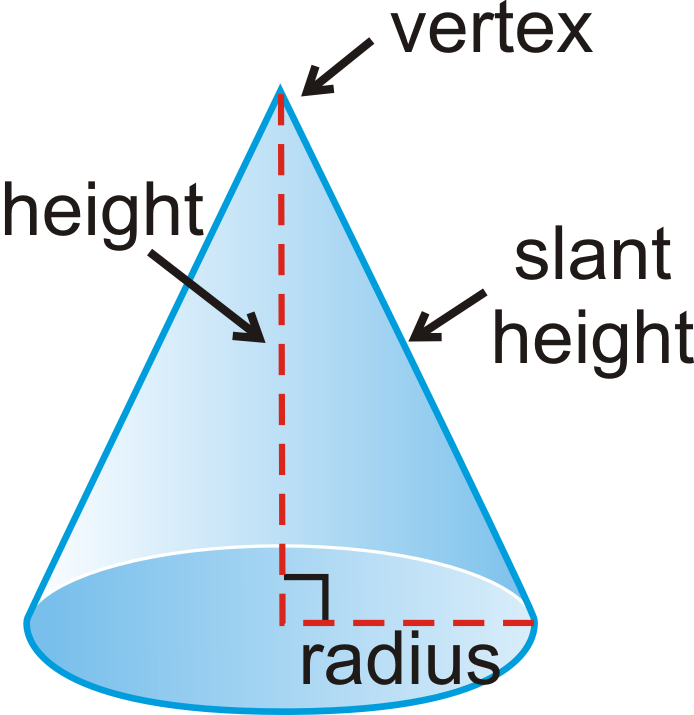 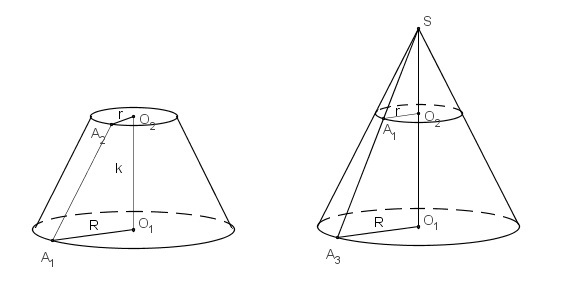 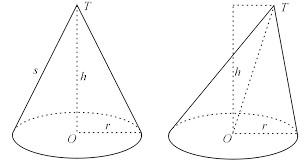 Kosa  kupa
Kosa kupa nastaje ako ortogonalna projekcija vrha kupe na ravan njene osnove ne pada u centar njene osnove.  
Njene izvodnice nisu jednakih dužina.
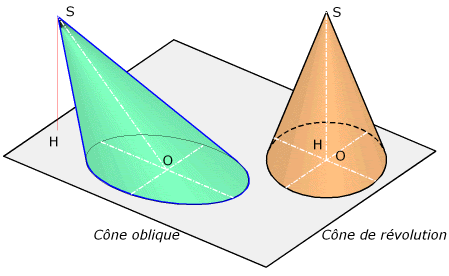 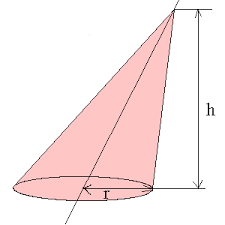 formule
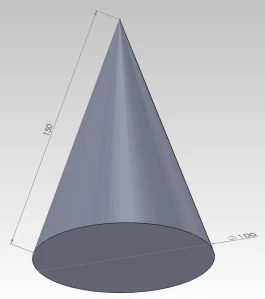 Površina kupe:                                  Baza:
 𝑷 = 𝑩 + 𝑴                                            B = 𝒓 2 𝝅   
Zapremina kupe:                            Omotač:
 𝑽 = 𝟏 /𝟑 𝑩𝑯 = 𝟏 /𝟑 𝒓 2 𝝅H                  M = 𝒓𝝅s                 
Osni presek:
 Oop=2r+2s        Pop=rH
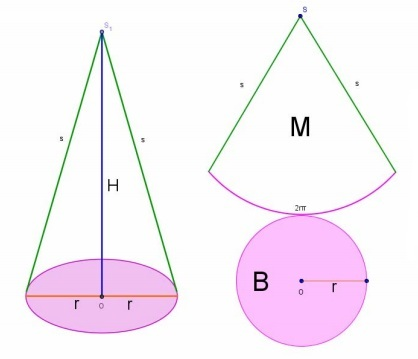 Primena  formula  i  maketa kupe
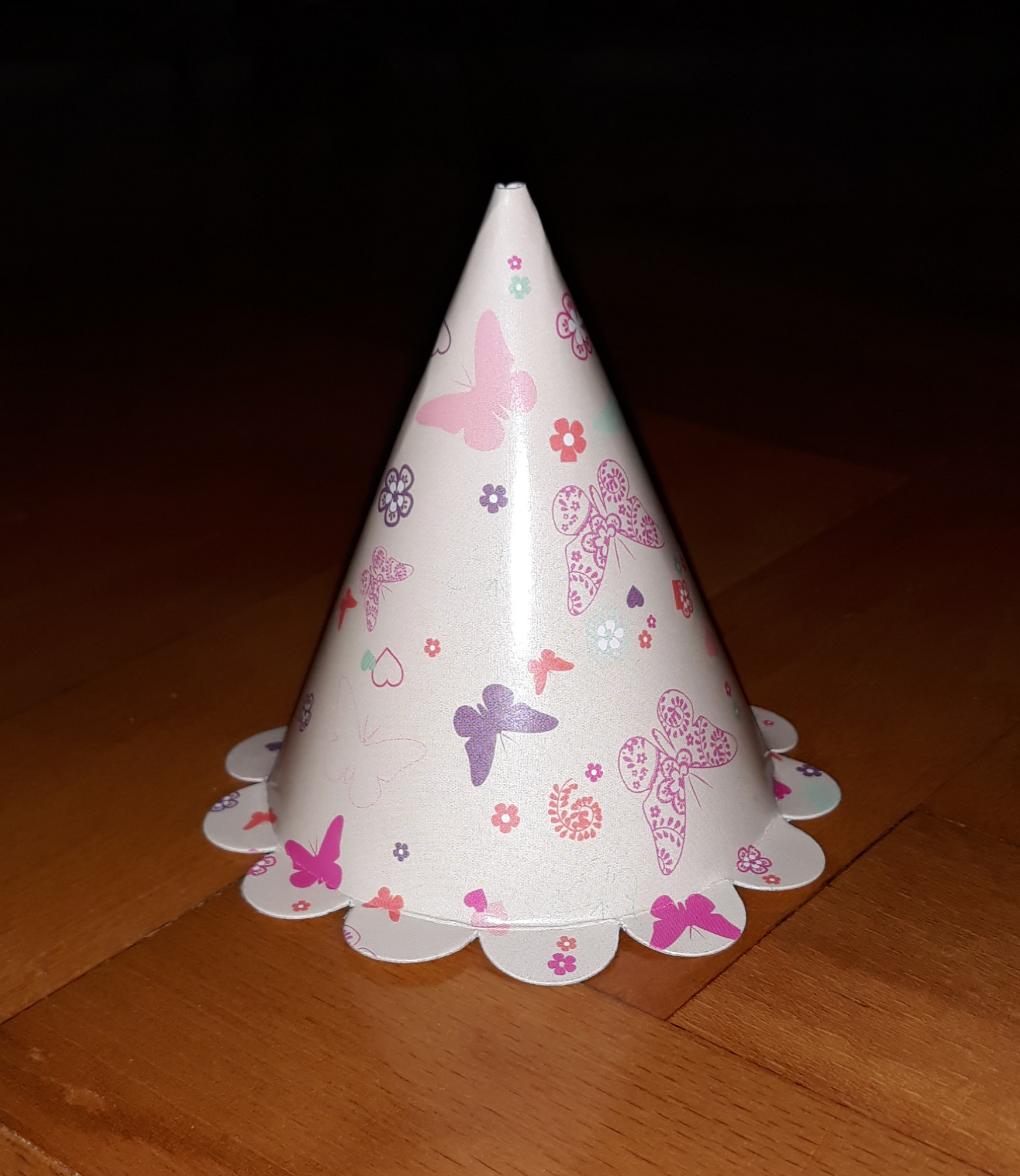 Predmet iz kuće oblika kupe:
  r = 3 cm     s = 8 cm    H = 6, 5 cm
  B = 28, 26 cm 
  M = 75, 36 cm
  P = 103, 62 cm 2
   V = 61, 23 cm 3
Maketa kupe
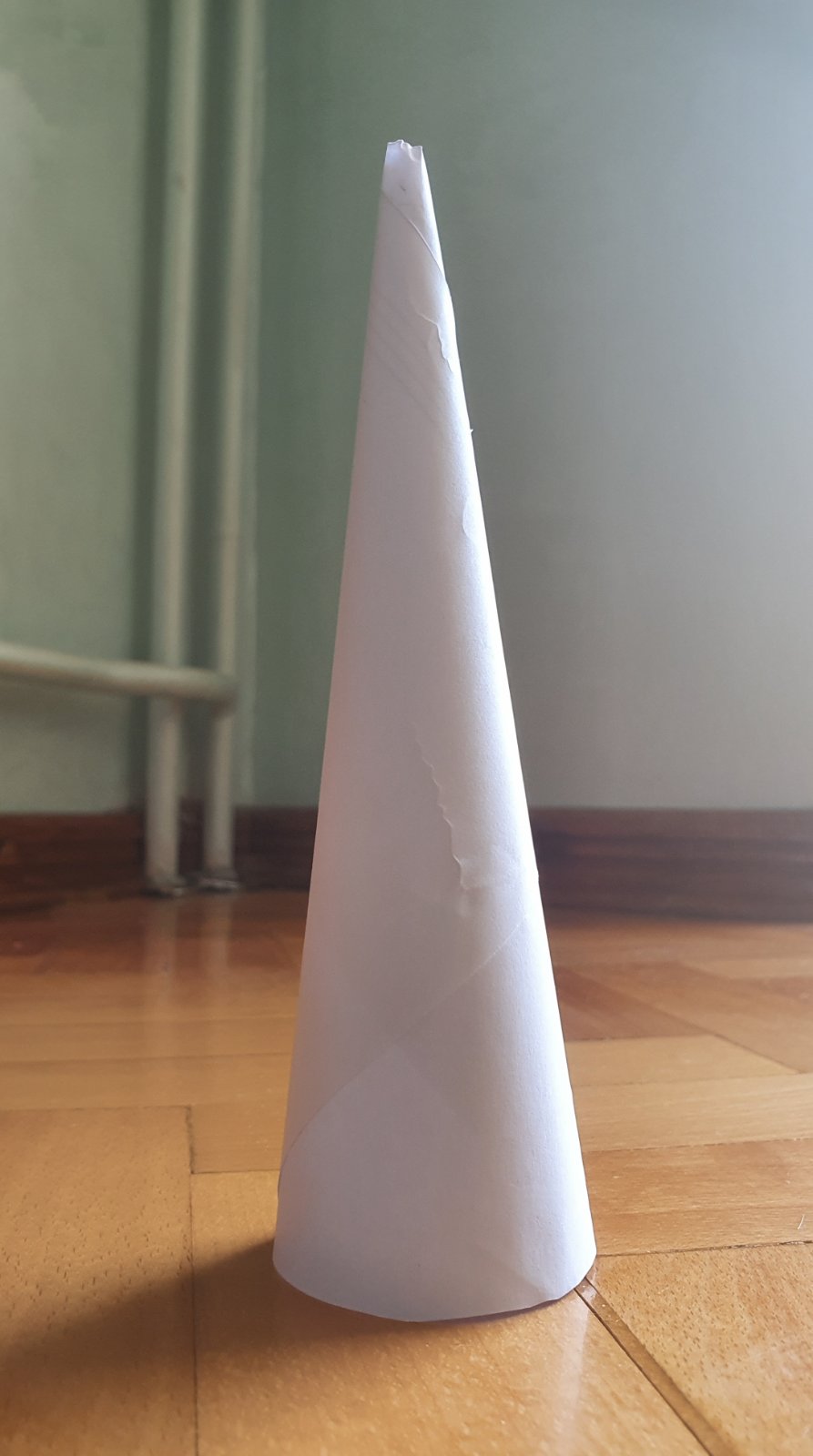 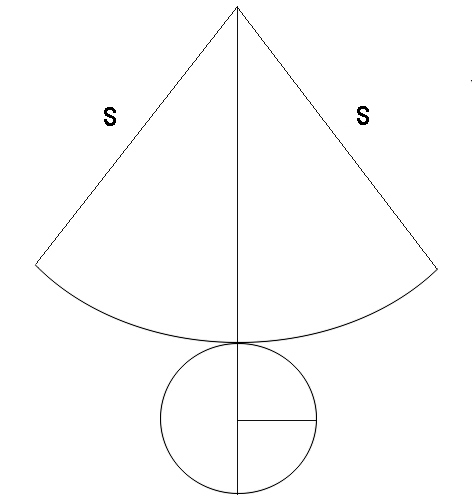